Bertha Cabrera
Preview of Trainings
SurveyMonkey
https://www.surveymonkey.com/
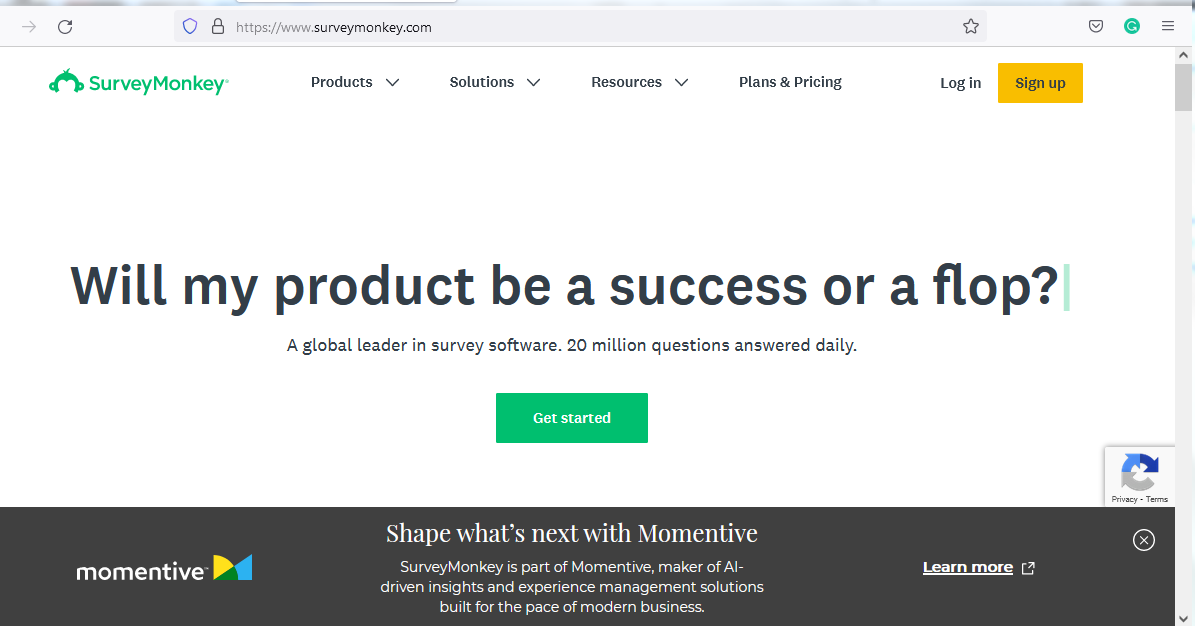 Quizlet
https://quizlet.com/520310403/new-and-returning-eap-students-qa-flash-cards/?new
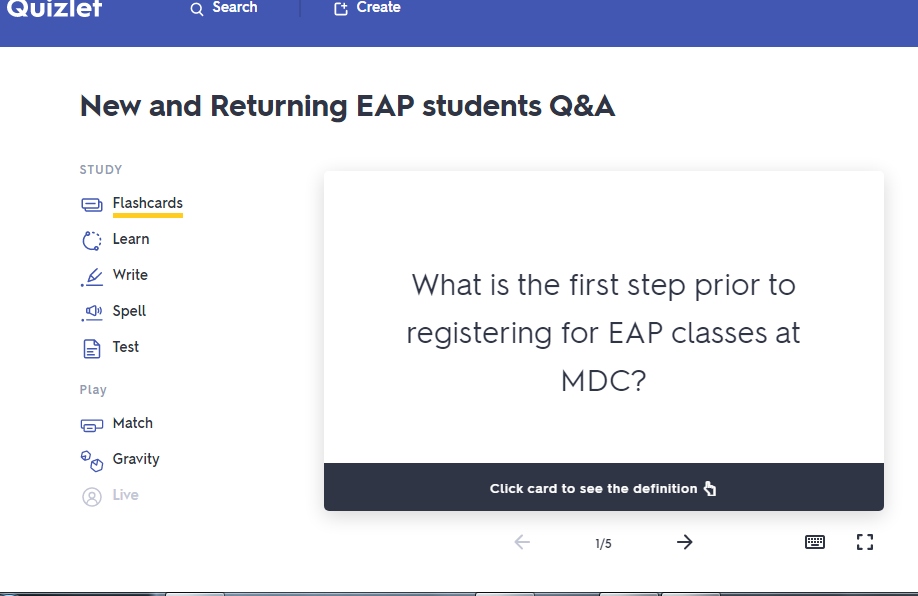 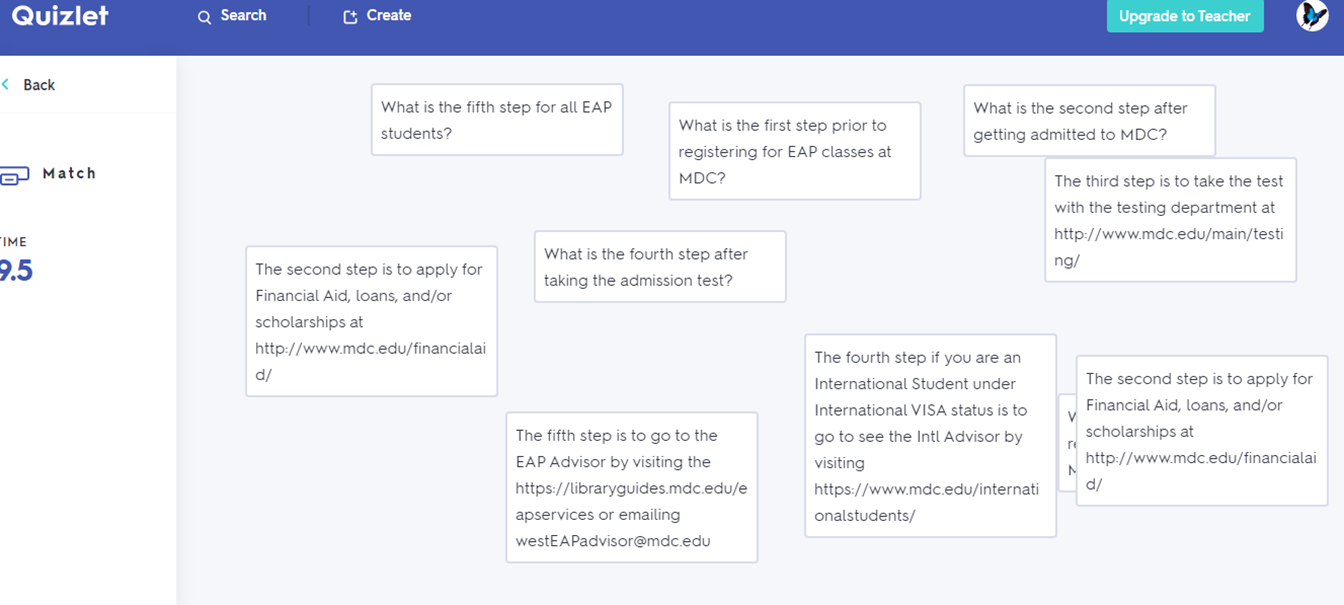 Panopto
https://www.panopto.com/
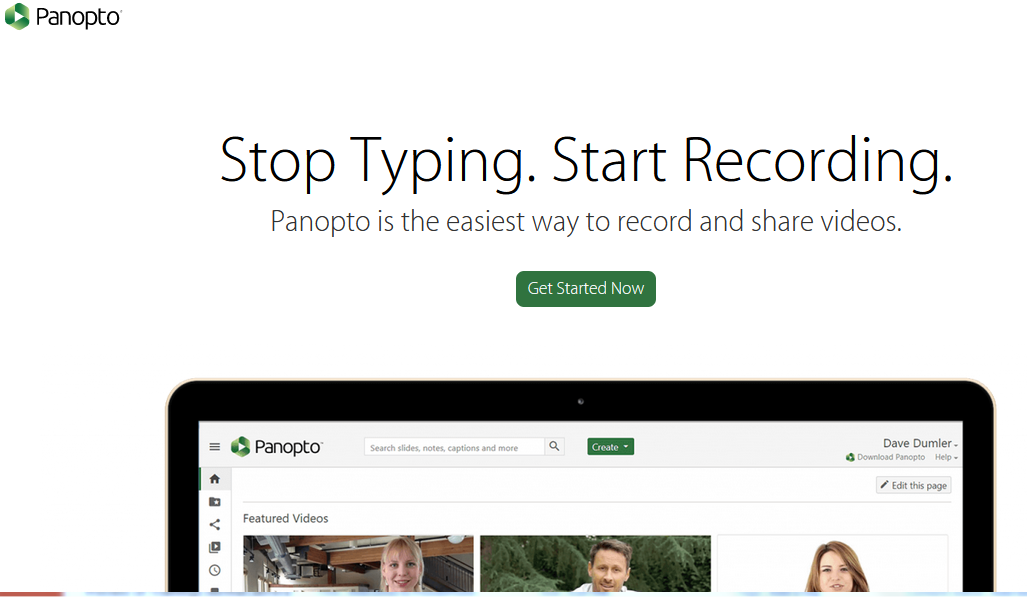 Nearpod Make every lesson interactive
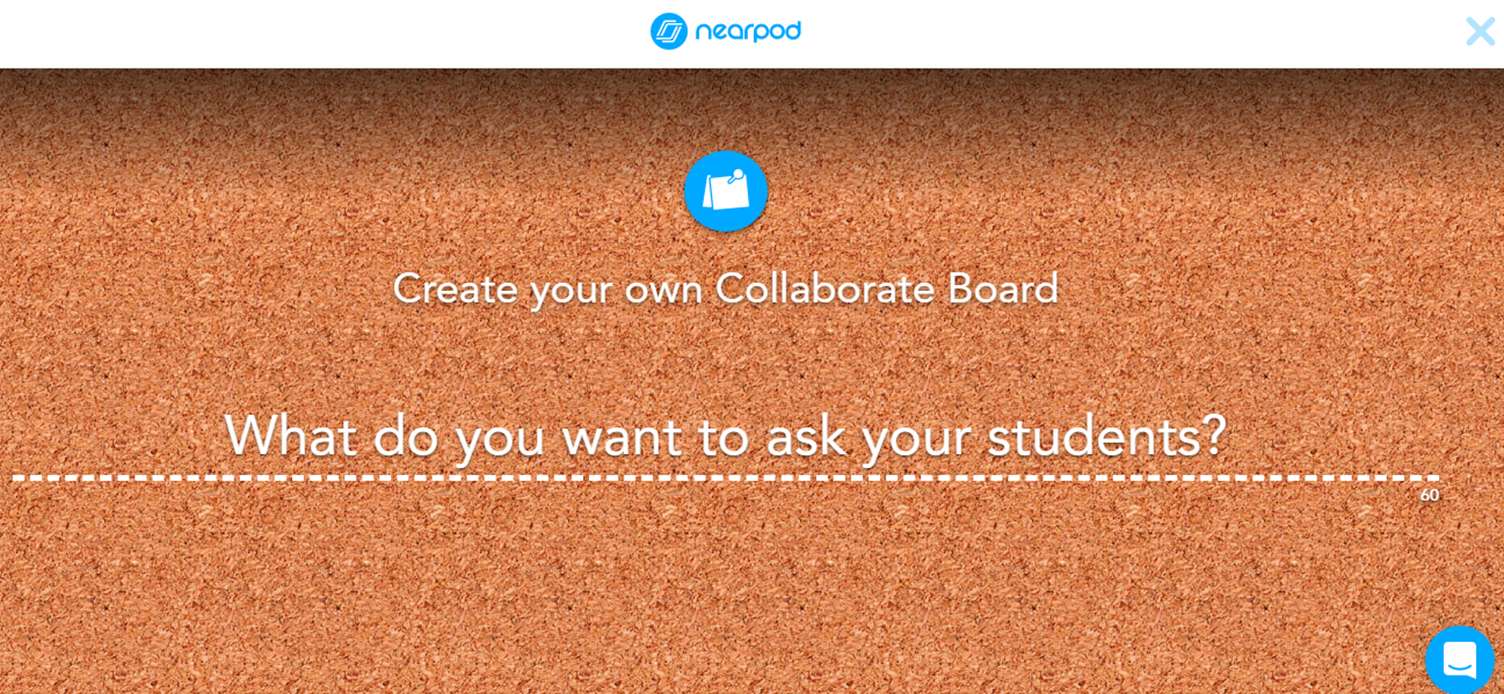 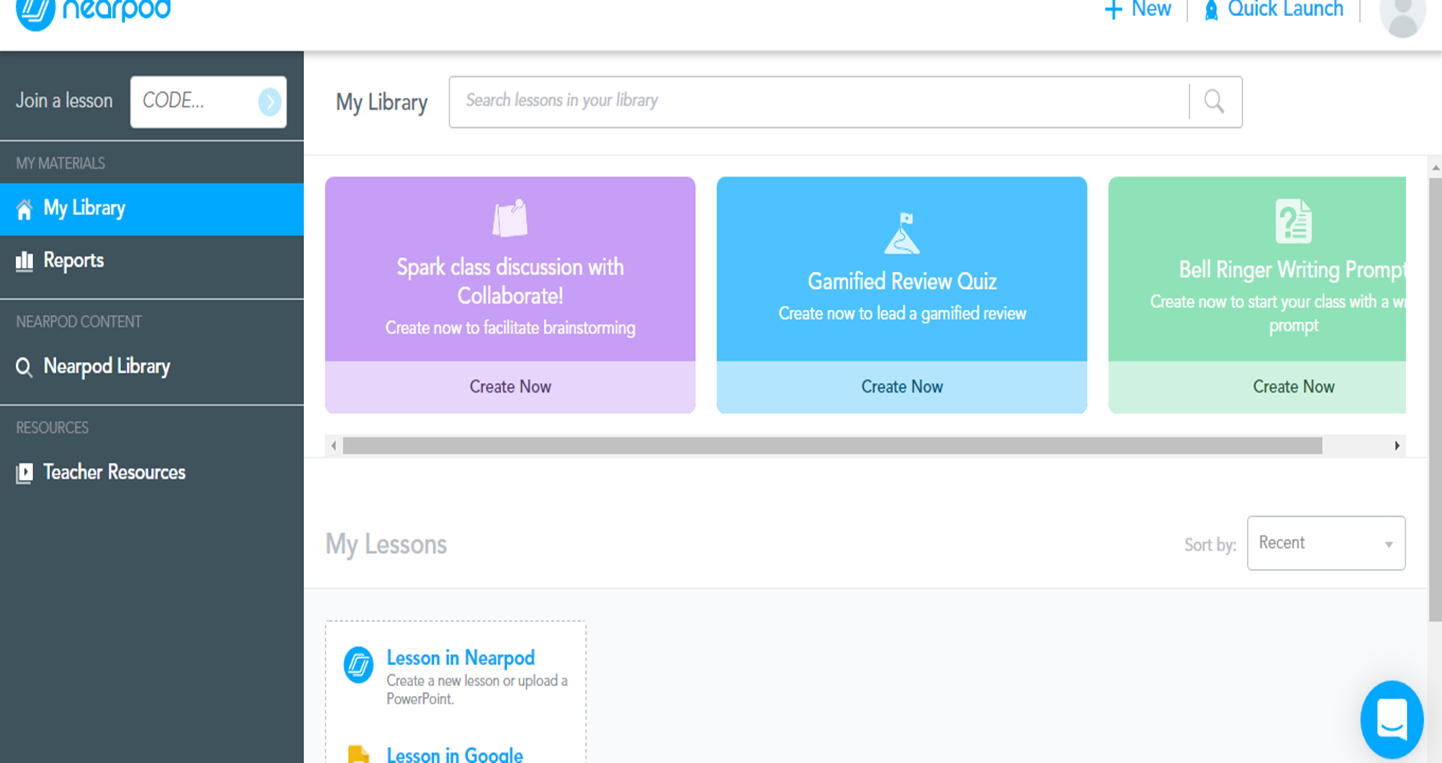 Kahoot Mobile-App
https://kahoot.com/home/mobile-app/
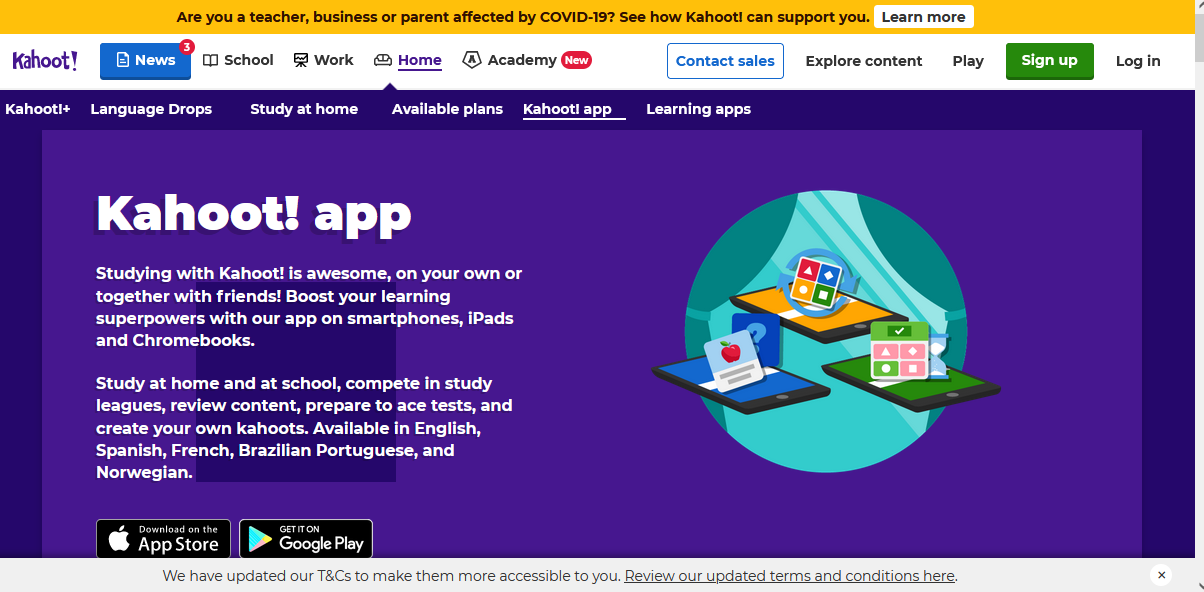 OneNote A Beginners Guide to MS OneNote
https://www.youtube.com/watch?v=JEJZbjcMkeU
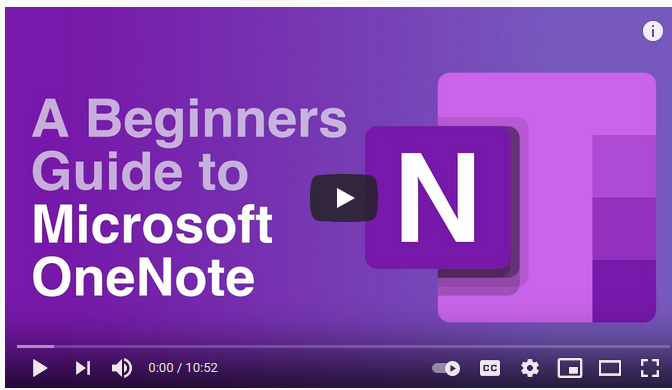 Jamboard tips & tricks
https://www.youtube.com/watch?v=KDlNcgmqc5c
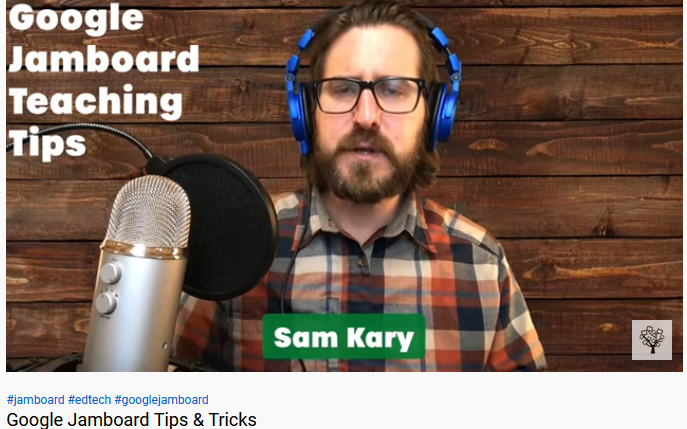 SparkAdobe Intro
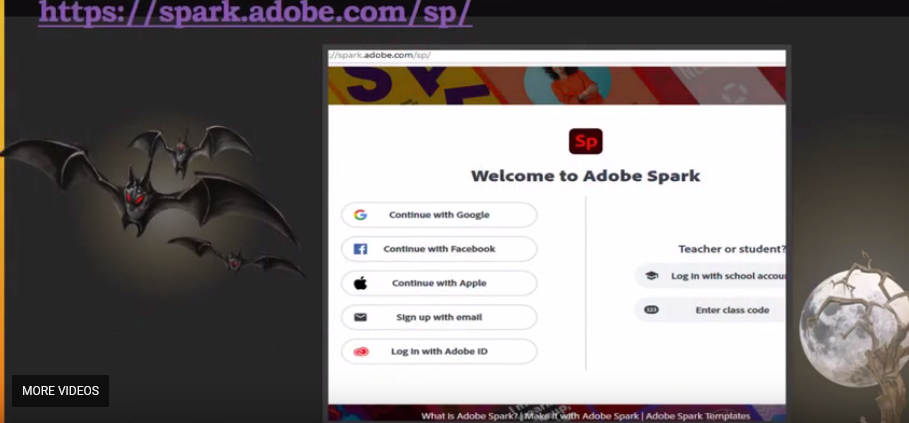 LibGuide
https://libraryguides.mdc.edu/